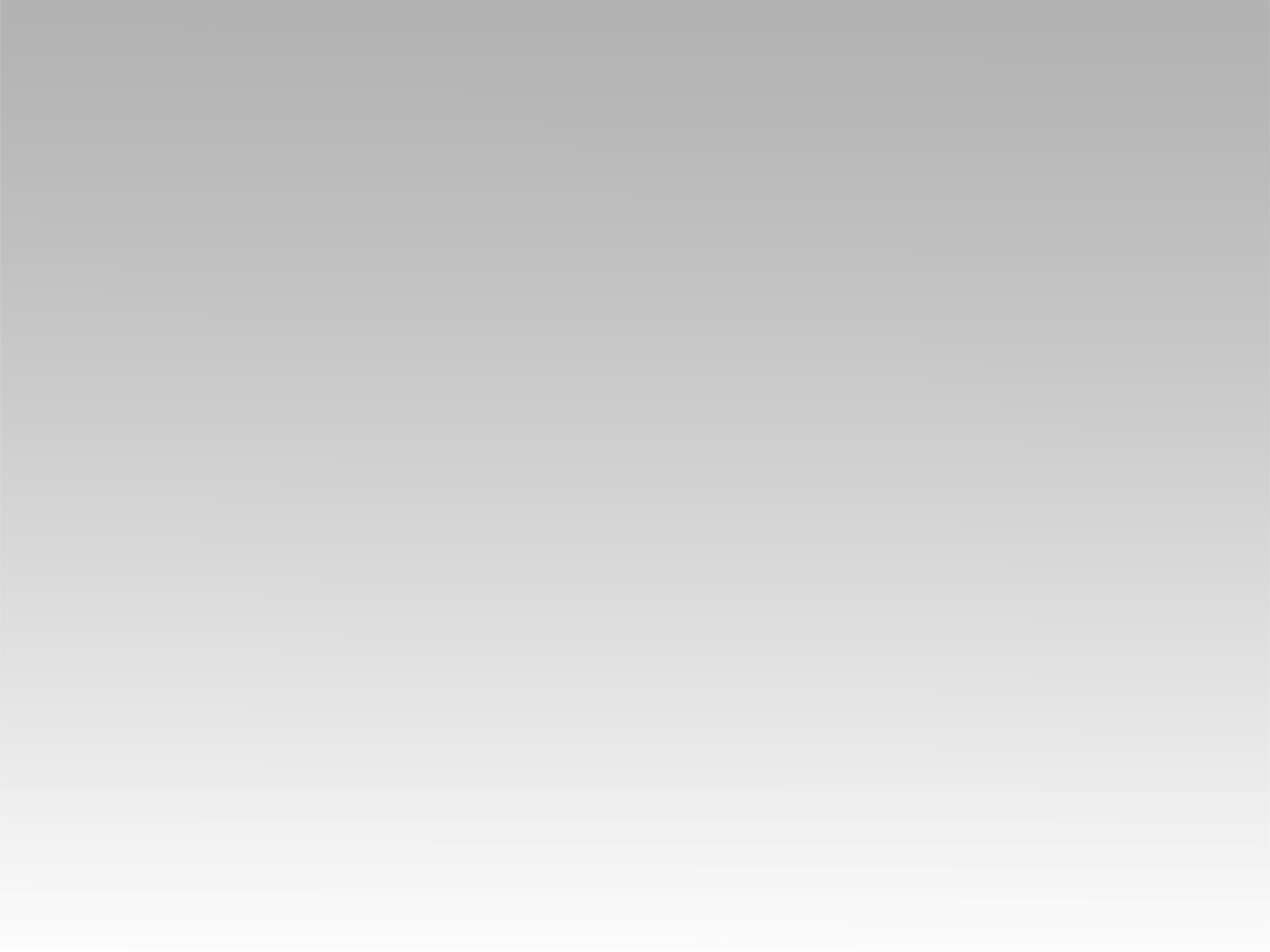 ترنيمة
إن لم تكن أنت انشودتي
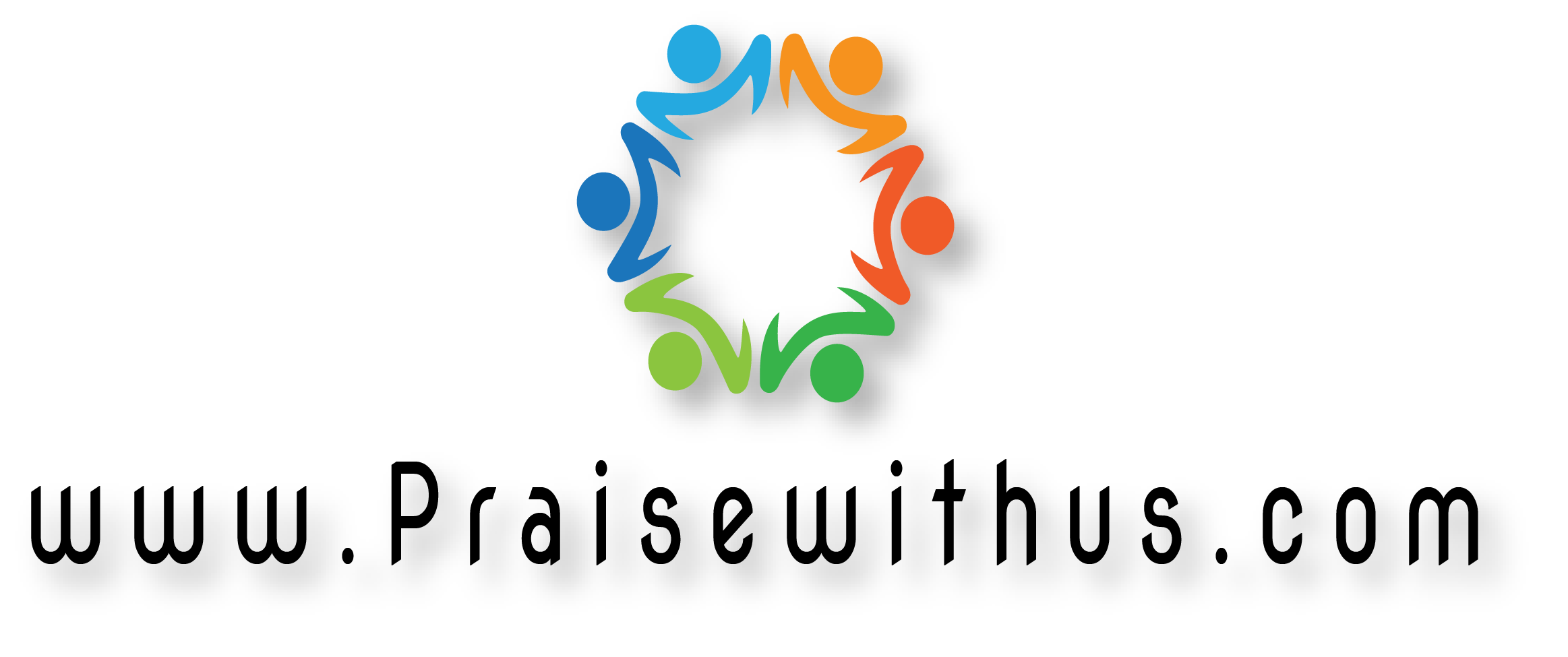 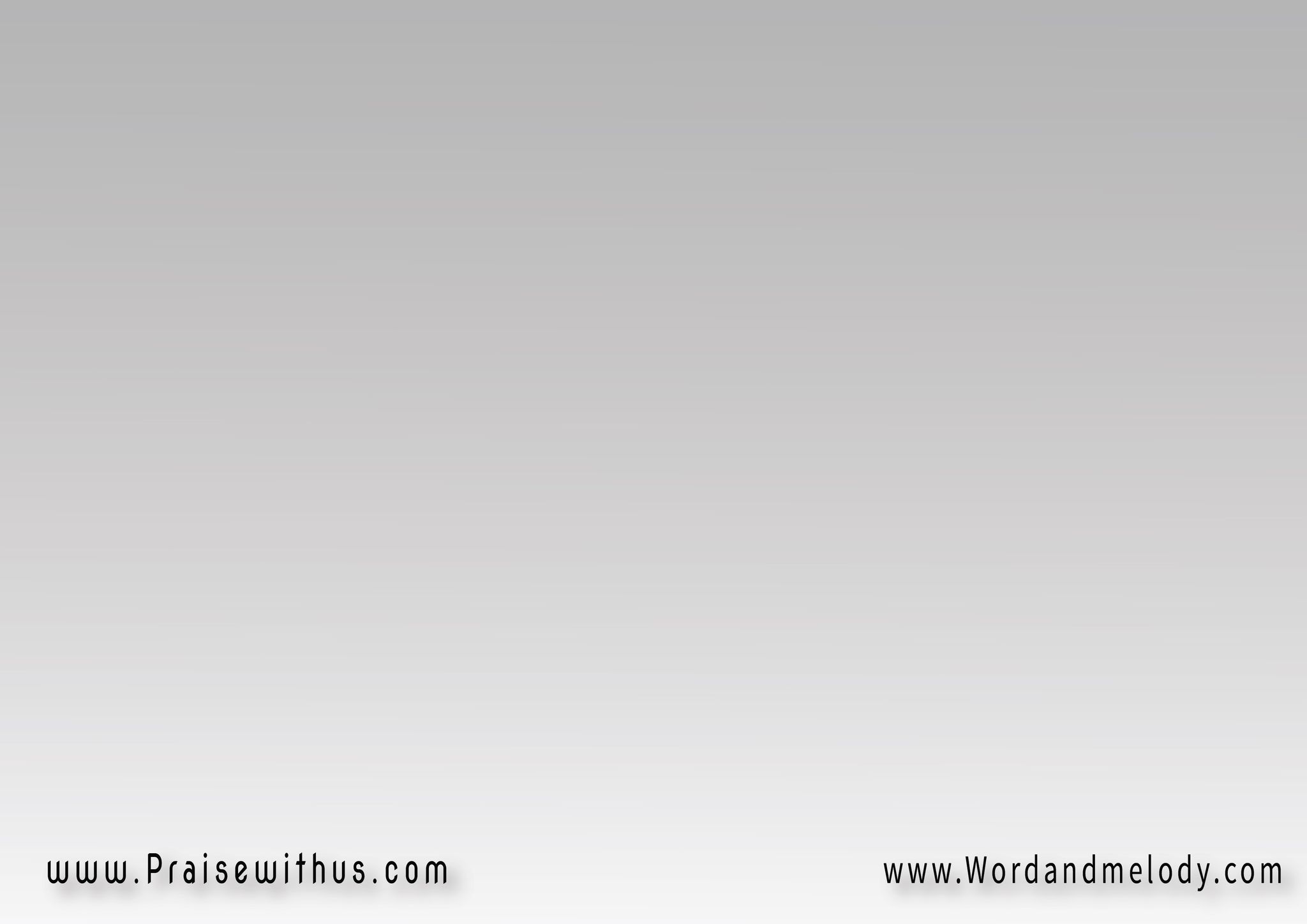 1-
إن لم تَكُن أنتَ أُنشُودَتيفَلن أُرَنِّــــــــمَ لِلأبَـــــــــدِلأنَّكَ لي نَشِــــيدِي سَيِّـدِي
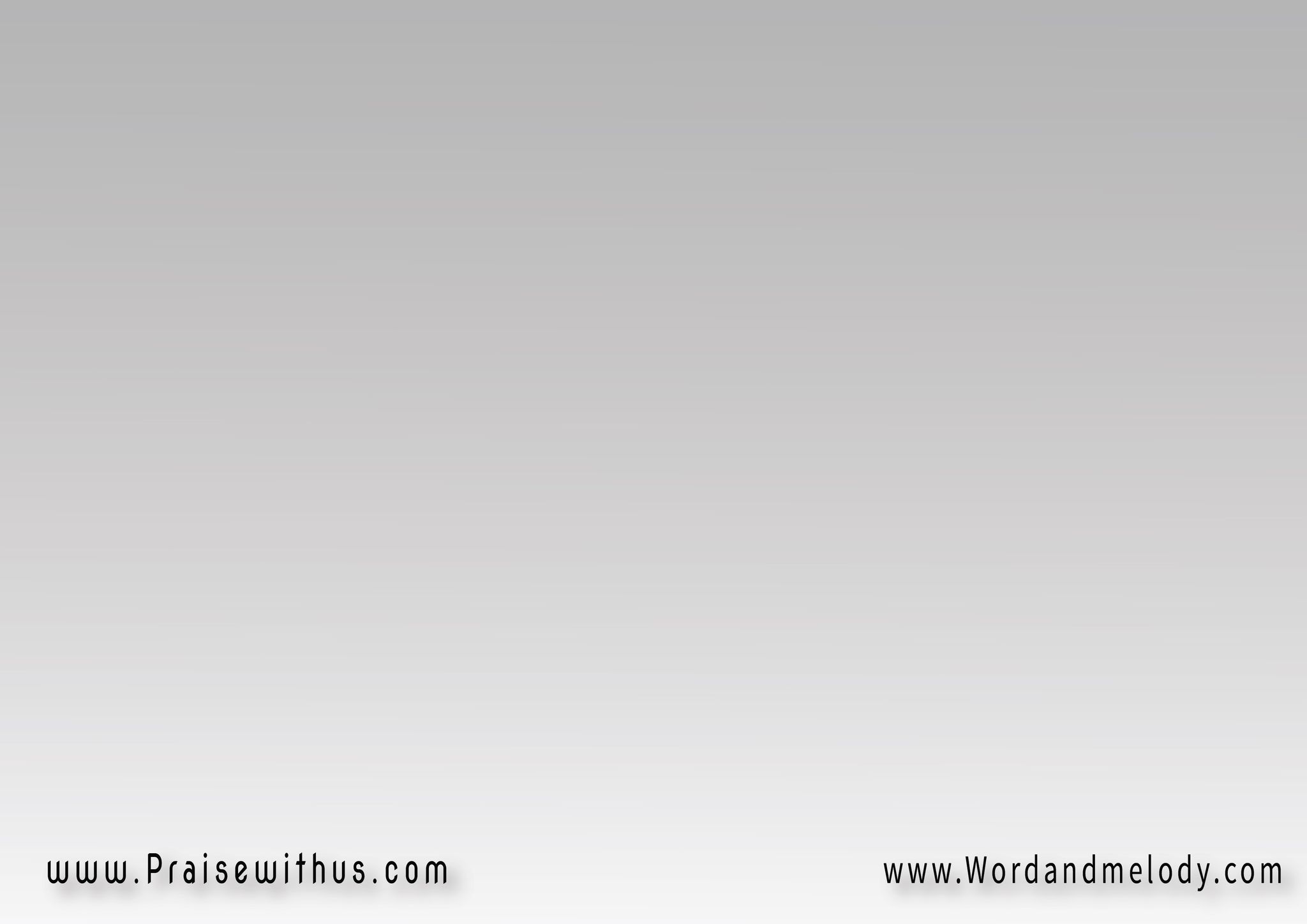 القرار:
(أنتَ خَلاصِي)2   (وَعَن يَمِيني)2(أنتَ بقُربــي)2   (أنتَ بقلبـــي)2وَلاسمِكَ رَبِّي يَســـــــوع أنتَمِي
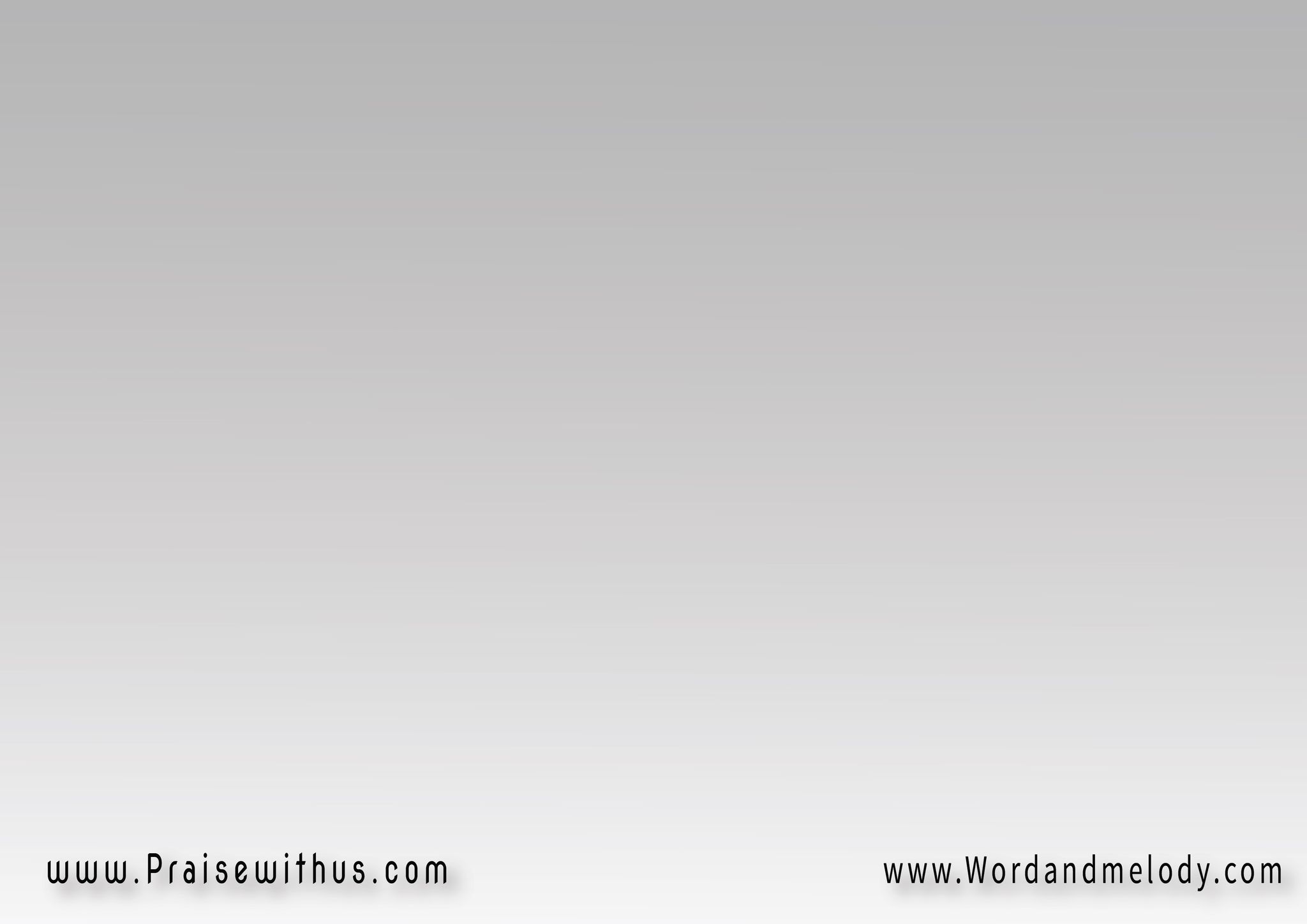 1-
إن لم يَسِر أمَامِي وَجهُكَلن أخطــــوَ مِن هُنا بدُونِكَفأنتَ لي نورِي وَمُرشِـدِي
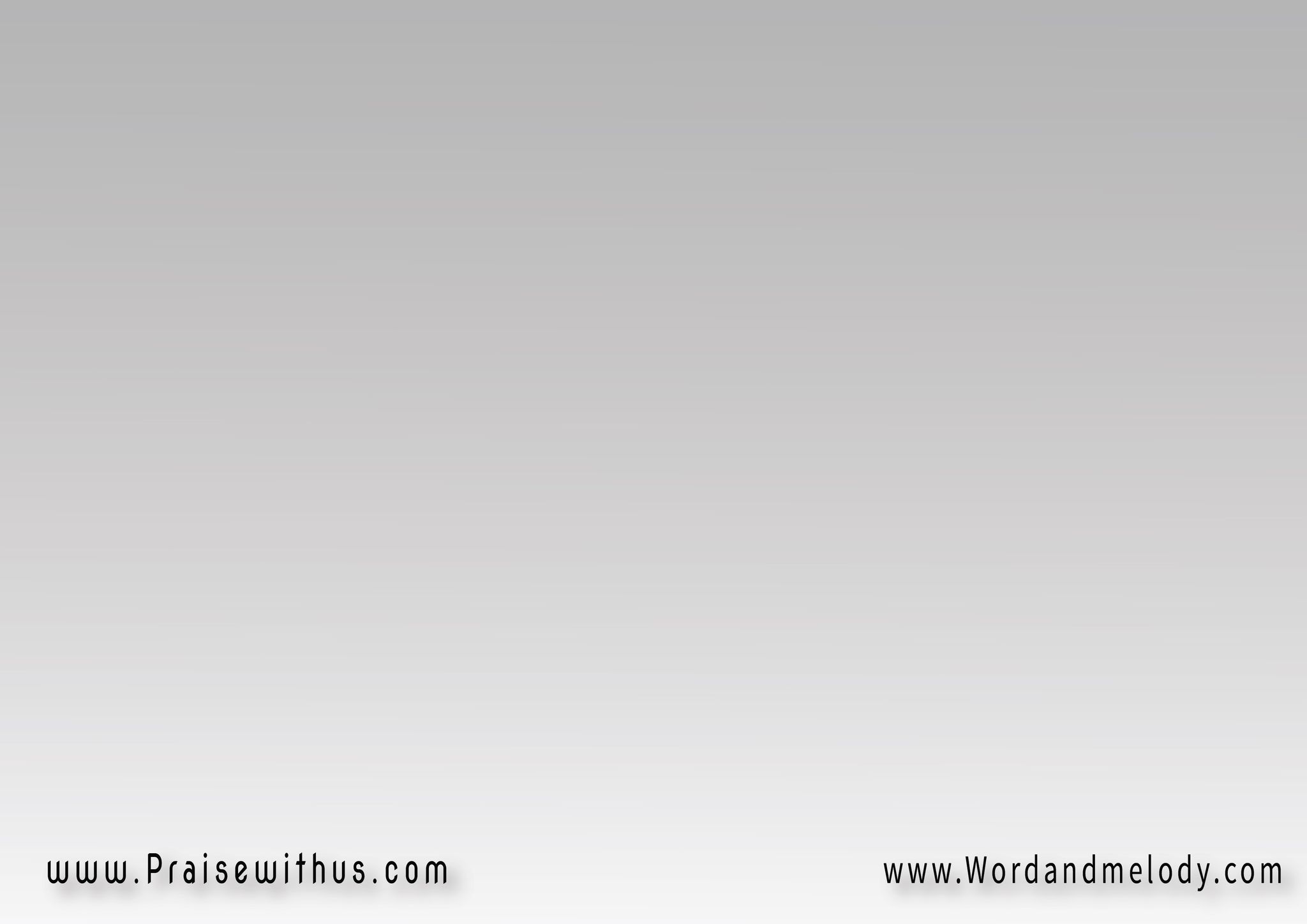 القرار:
(أنتَ خَلاصِي)2   (وَعَن يَمِيني)2(أنتَ بقُربــي)2   (أنتَ بقلبـــي)2وَلاسمِكَ رَبِّي يَســـــــوع أنتَمِي
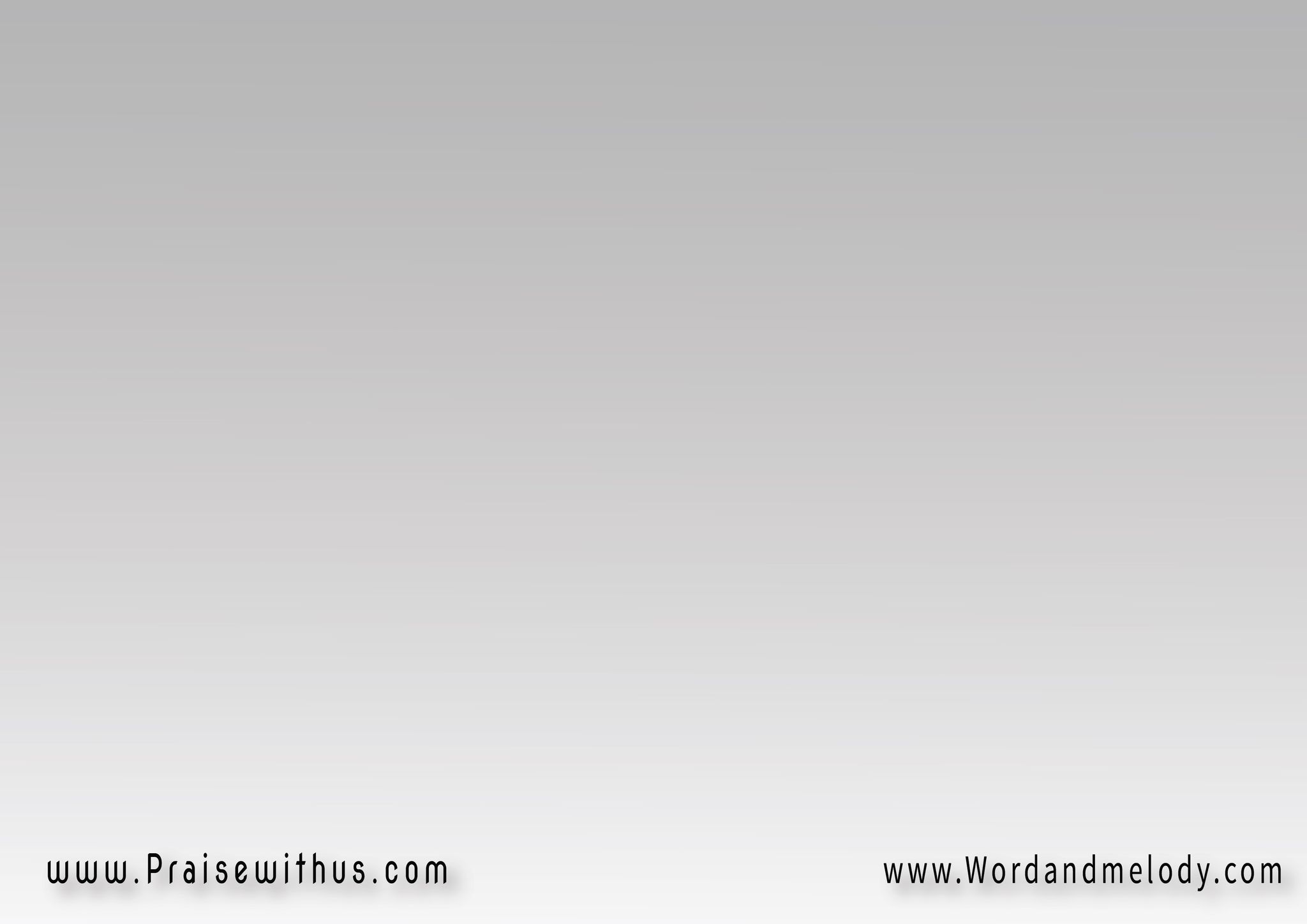 3-
لو لم يَكُن كَلامُكَ لَذَّتِيلَهَلَكتُ إذاً في مَذَلَّتِـــــــيفأنتَ لِي نَبعُ تَعزِيَّتـــــــي
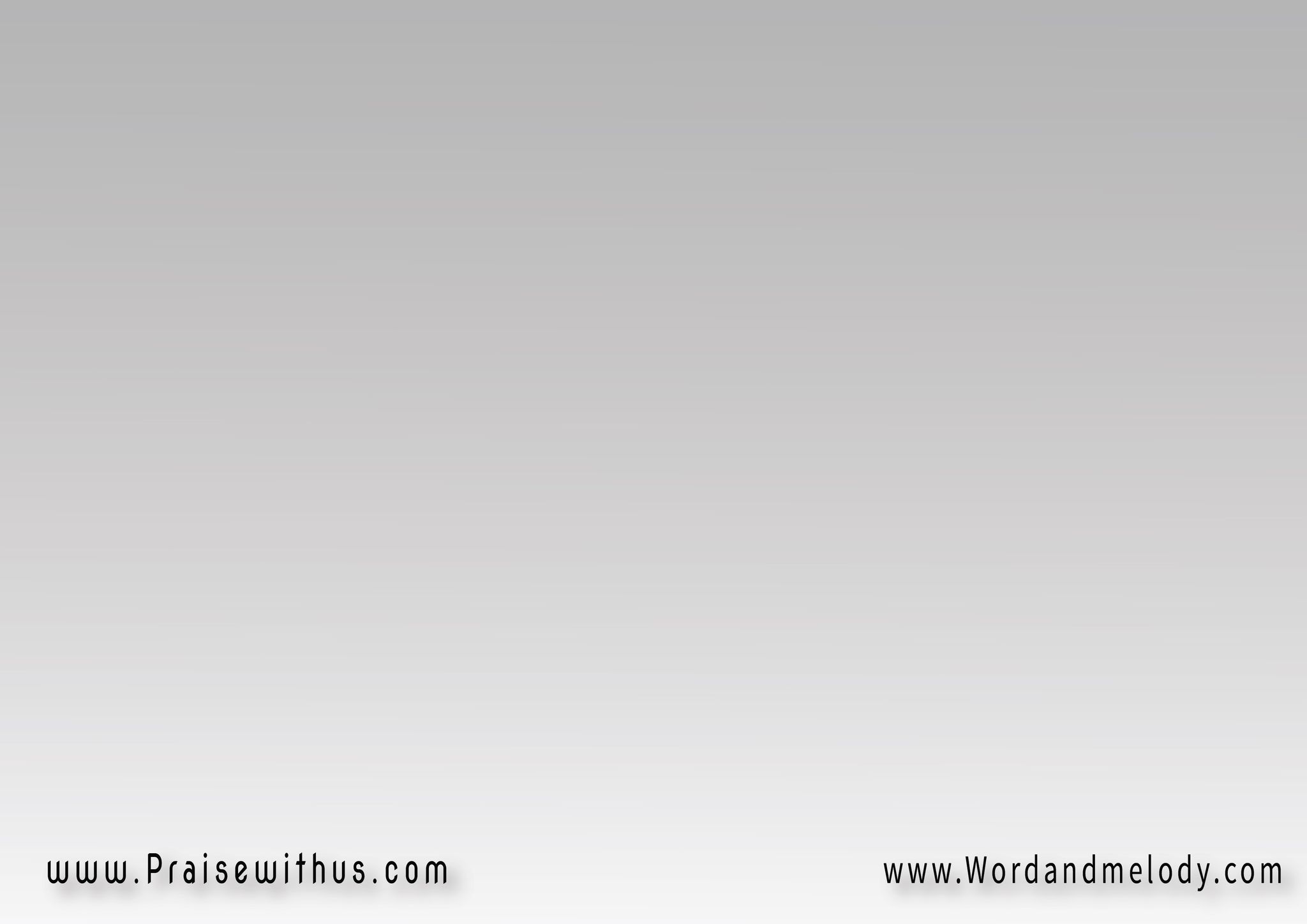 القرار:
(أنتَ خَلاصِي)2   (وَعَن يَمِيني)2(أنتَ بقُربــي)2   (أنتَ بقلبـــي)2وَلاسمِكَ رَبِّي يَســـــــوع أنتَمِي
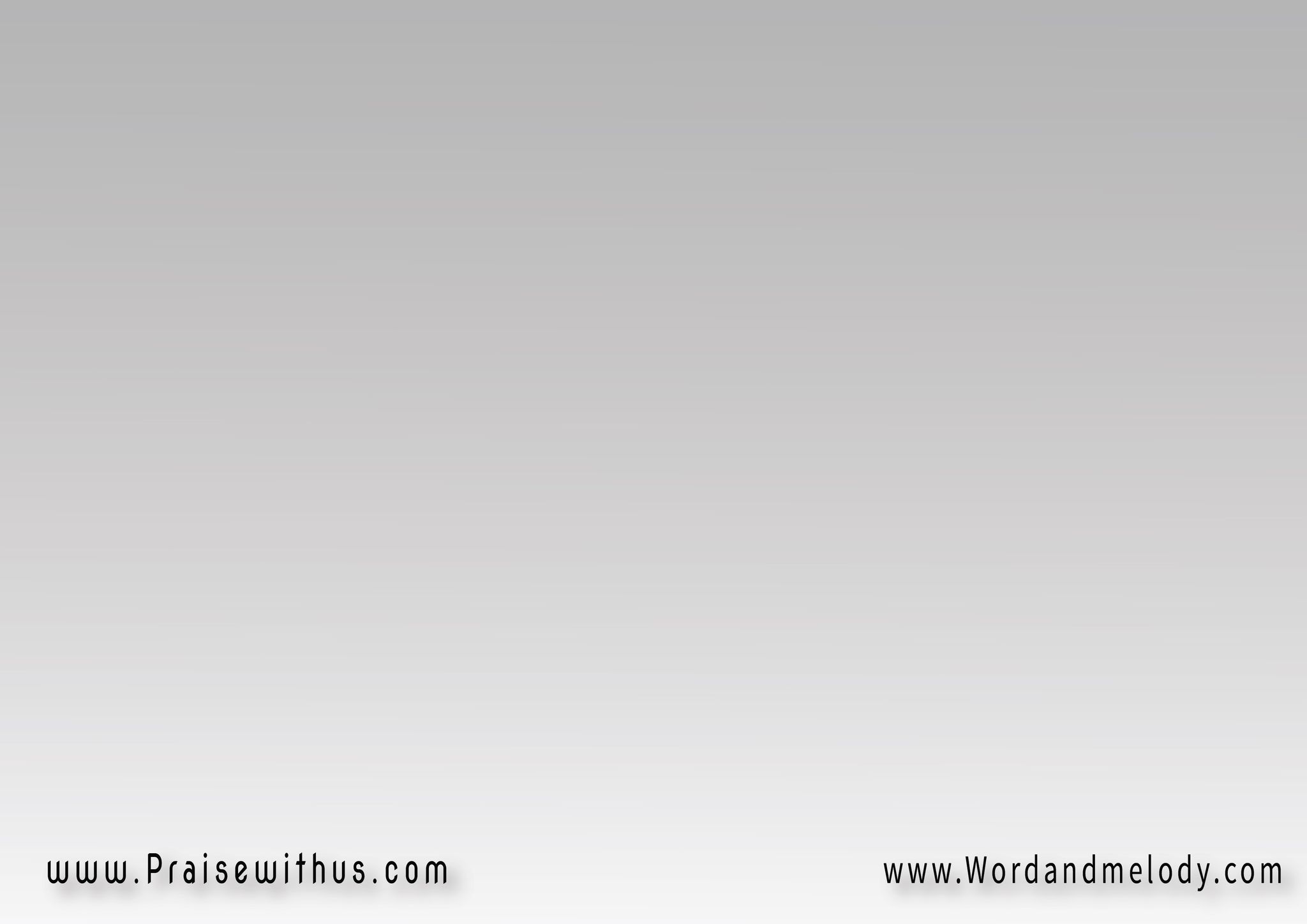 4-
إن لم تَبنِ وَتَحرُسْ قَلعَتيفَبَاطِلٌ تَعَبـــــــــي وَسَـهَرِيفأنتَ صَانِعِـــي وَصَخرَتــي
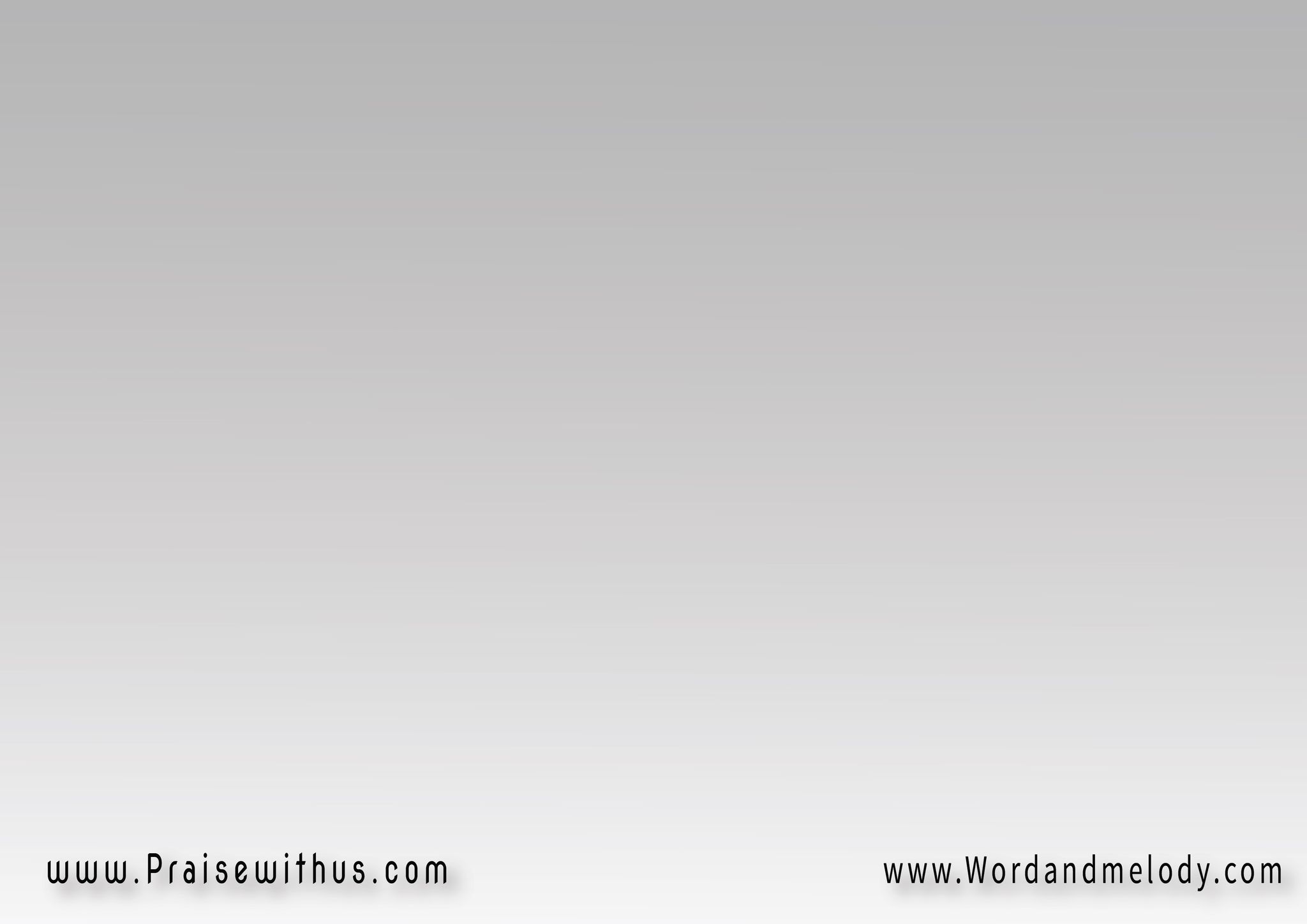 القرار:
(أنتَ خَلاصِي)2   (وَعَن يَمِيني)2(أنتَ بقُربــي)2   (أنتَ بقلبـــي)2وَلاسمِكَ رَبِّي يَســـــــوع أنتَمِي
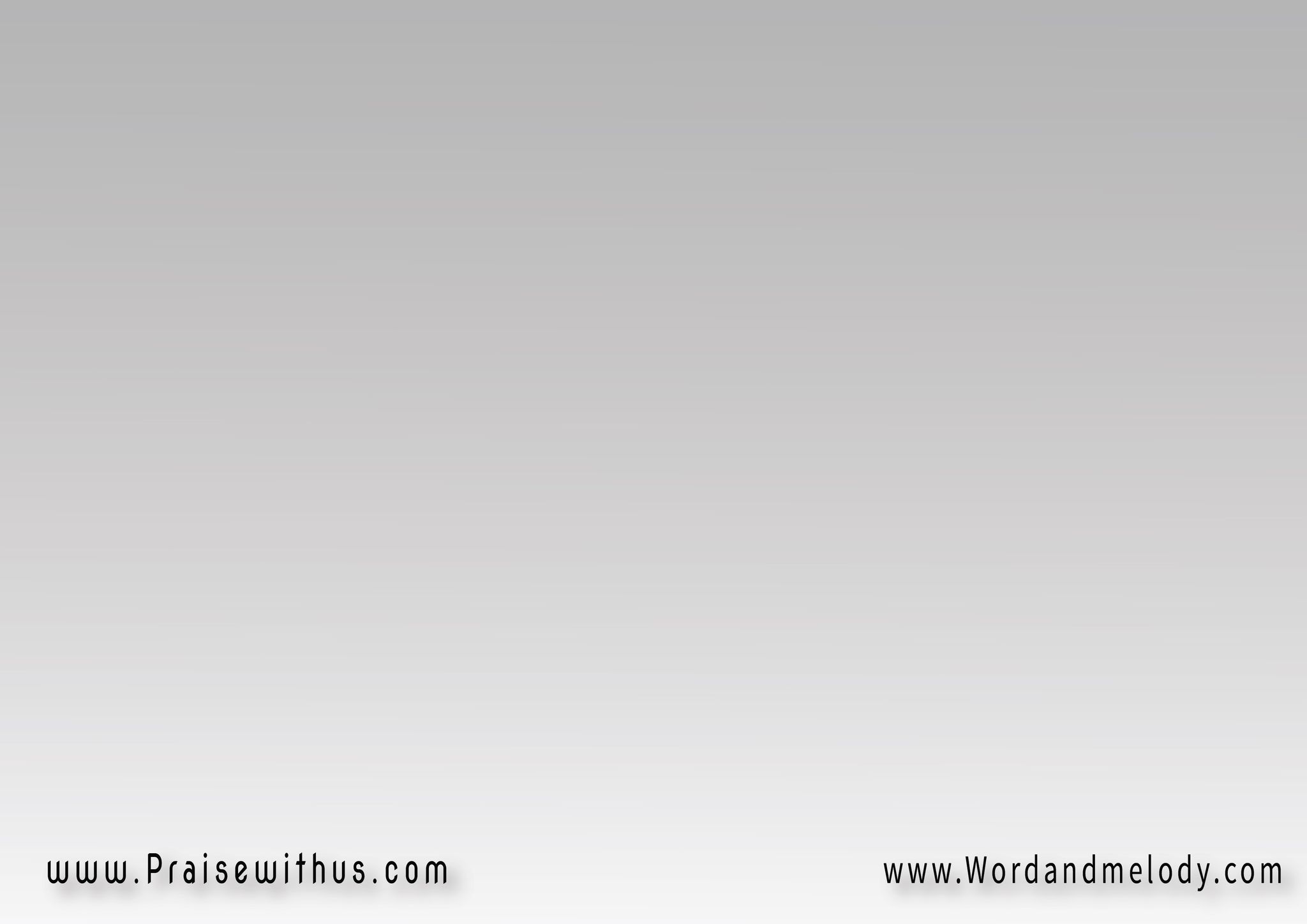 5-
إن لم تُبَارِكْني سَيِّدِيلن أُطلِقَكَ وَلو كَسَرْتَنيفأنتَ لي الآنَ قُوَّتِــــــي
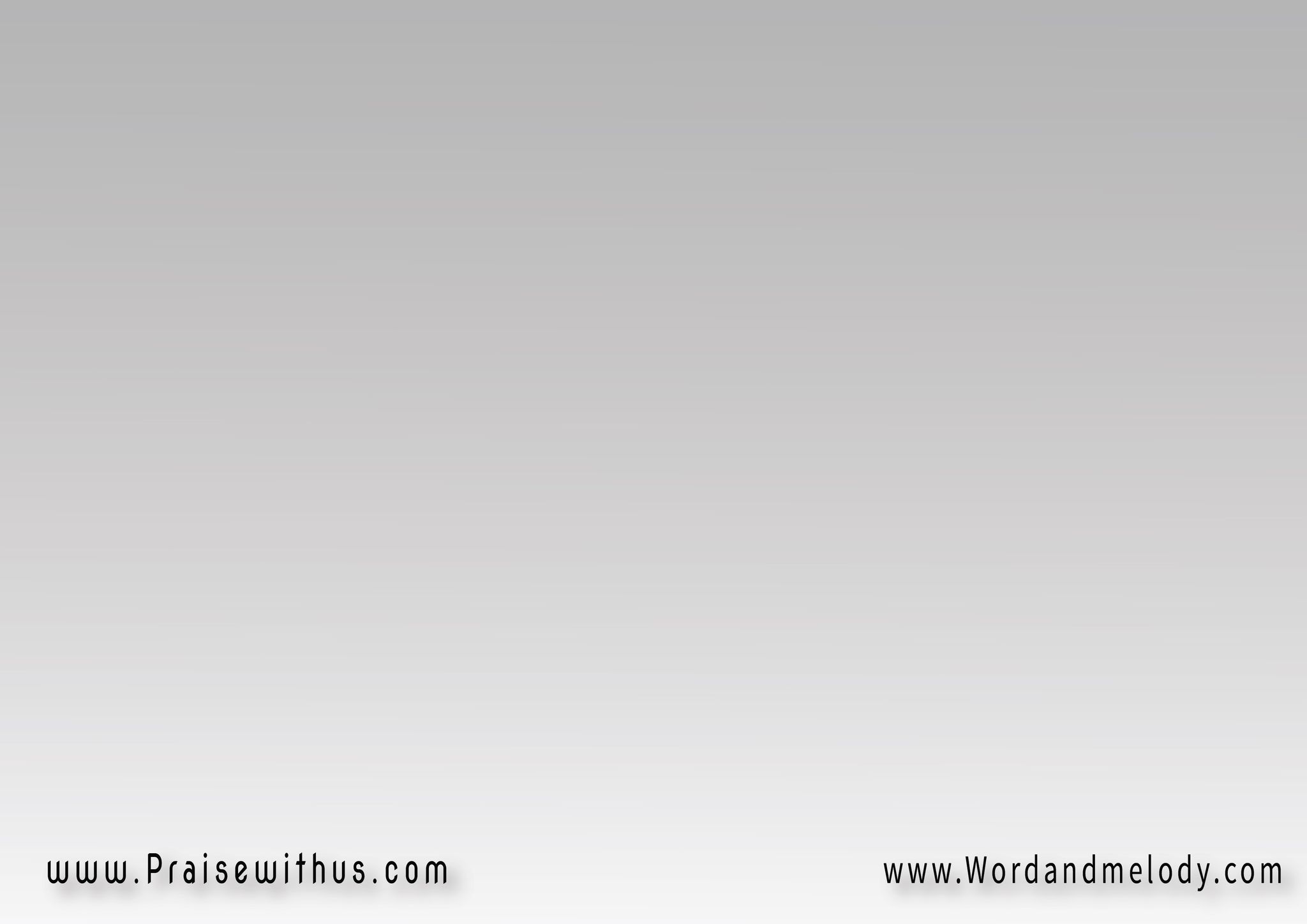 القرار:
(أنتَ خَلاصِي)2   (وَعَن يَمِيني)2(أنتَ بقُربــي)2   (أنتَ بقلبـــي)2وَلاسمِكَ رَبِّي يَســـــــوع أنتَمِي
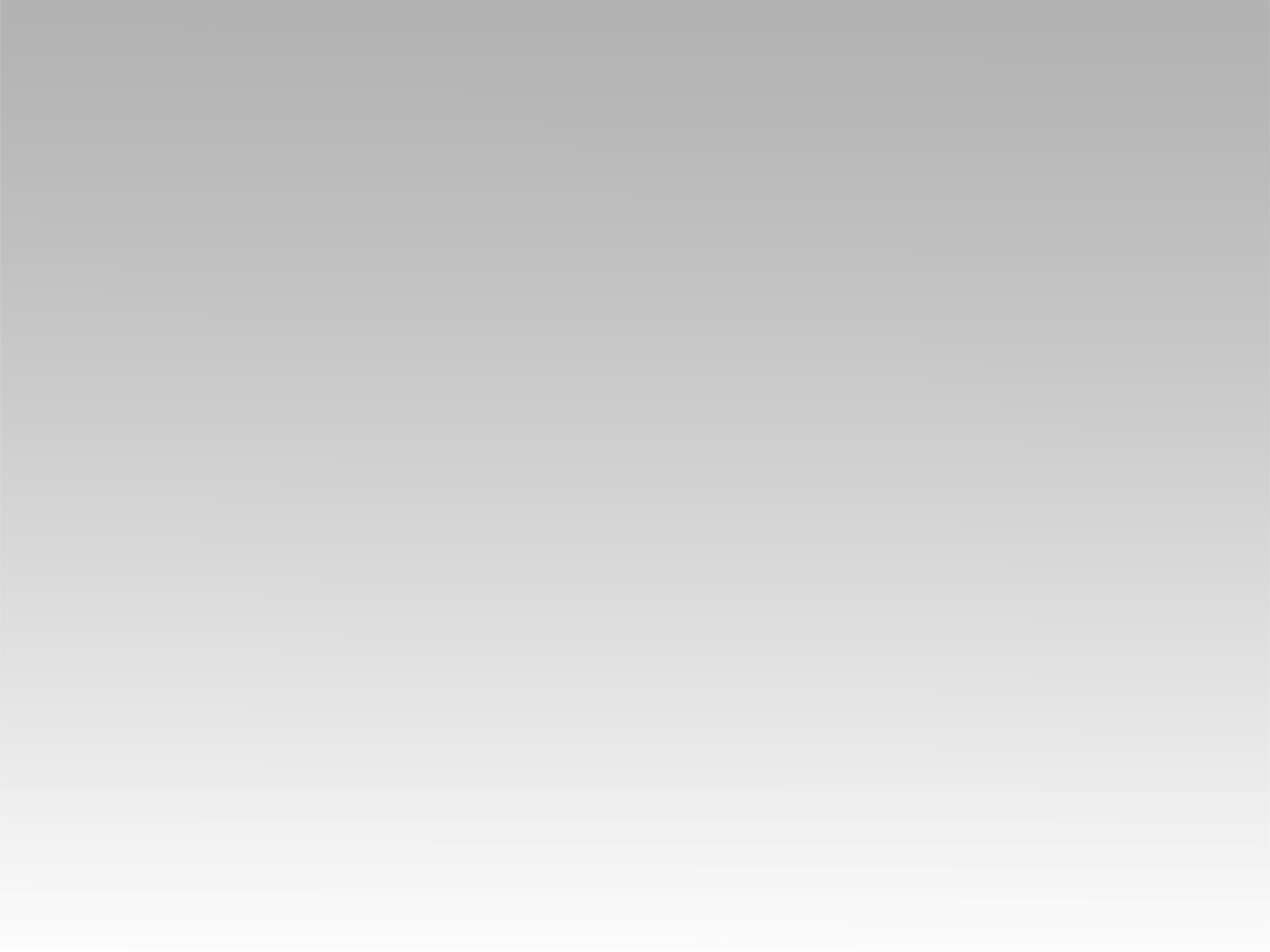 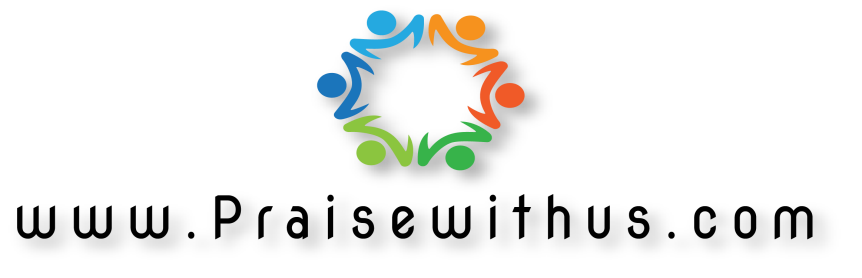